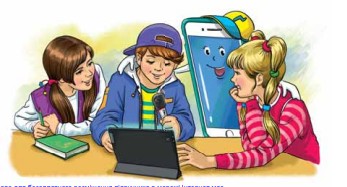 Дізнаюся більше про дієслово
4 клас
Досліджую дієслова на -ся
Емоційне налаштування «Асоціація»
Вибери світлину, яку ти асоціюєш зі своїм настроєм на початку уроку. Поясни, чому.
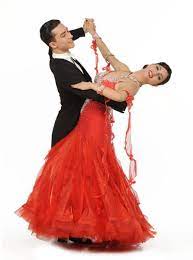 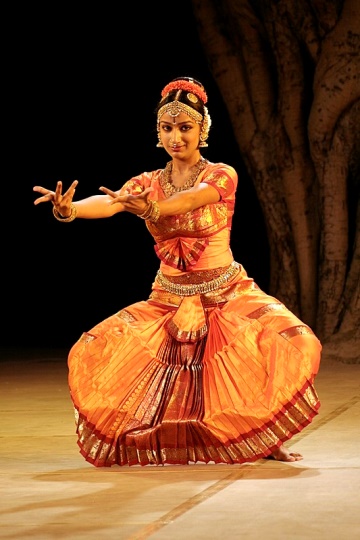 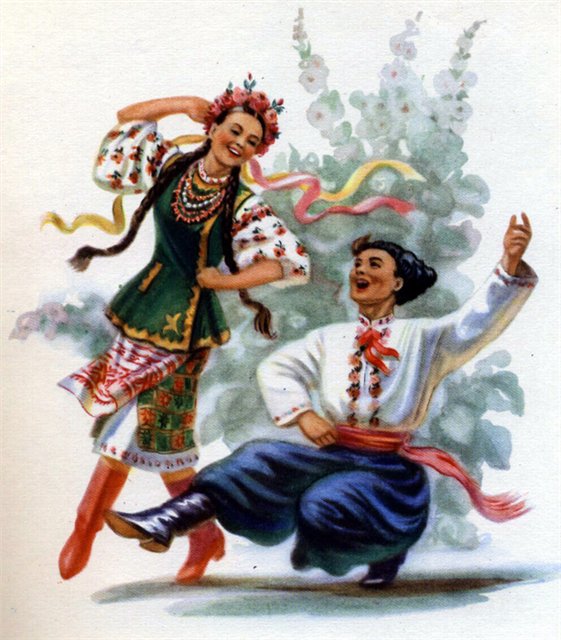 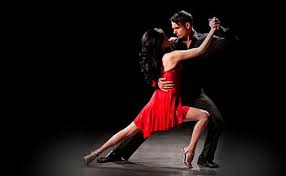 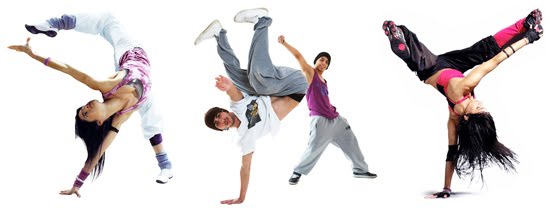 Мотивація навчальної діяльності
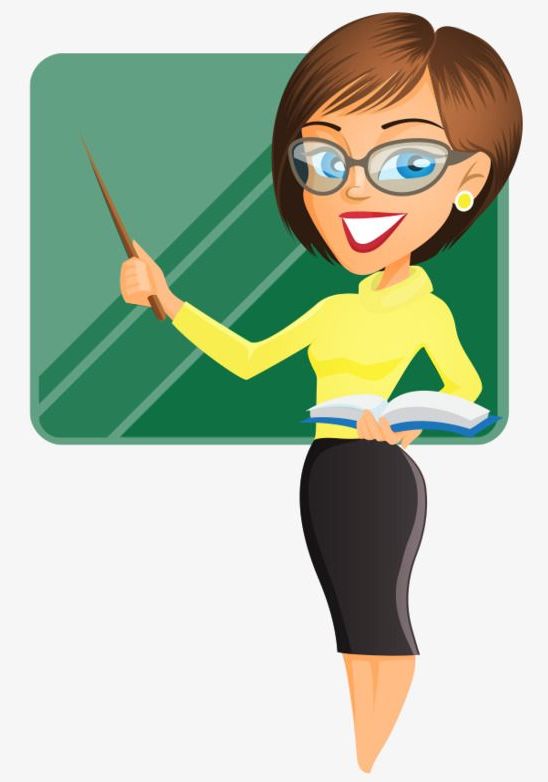 Сьогодні ми повторимо 
знання про дієслово. 
Будемо вчитися правильно читати й писати дієслова, що закінчуються на -ся. Обговоримо світлини. Напишемо текст за поданими запитаннями.
Продовжимо знайомитися з Індією.
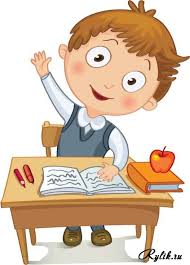 Вправа «Копилка знань»
Частина мови, яка означає дію предмета і відповідає на питання що робити? що зробити?
Що таке дієслово?
Як змінюються дієслова?
За числами й часами
Як визначити неозначену форму дієслова?
Що робити? Що зробити?  -ти (-ть)
Дієслово в однині називає дію одного предмета, а у множині – дію двох і більше предметів
Як розрізнити дієслова в однині і множині?
Як визначити час дієслова?
Минулий – що робив? Що робили?
Теперішній – що робить? Що роблять?
Майбутній – що робитиме? Що робитимуть?
Як визначити букву в ненаголошеному закінченні  дієслів теперішнього та майбутнього часу?
«Пов’язати» дієслово із займенником ВОНИ.
Якщо закінчення –уть(-ють), пишемо букву е(є)
Якщо закінчення –ать(-ять), пишемо букву и(ї)
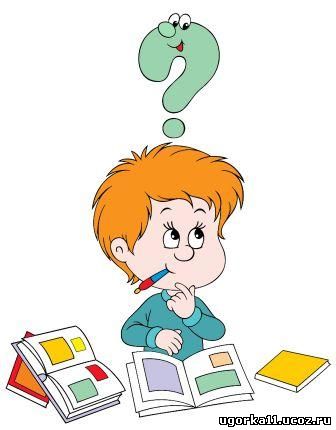 Поміркуй
Поясни, які букви пропущено в дієсловах. Покажи, як правильно читати ці слова. Скористайся правилом.
миються
гріються
взувається
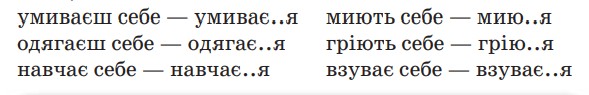 умиваєшся
одягаєшся
навчаєшся
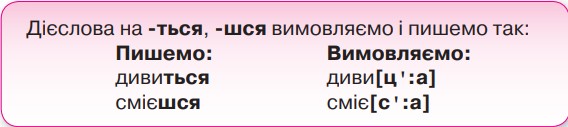 Запиши утворені дієслова, вставивши пропущені букви. Познач число дієслів.
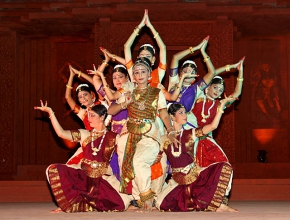 Віртуальна подорож
Прочитай повідомлення. 
Випиши дієслова, вставивши букви.
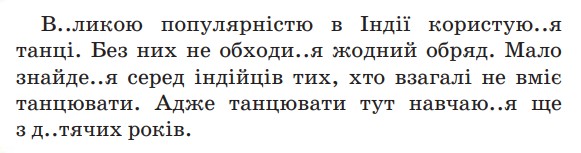 Користуються, обходиться, знайдеться, навчаються.
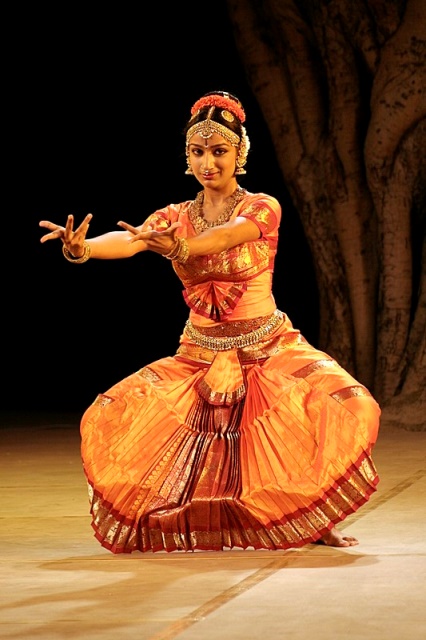 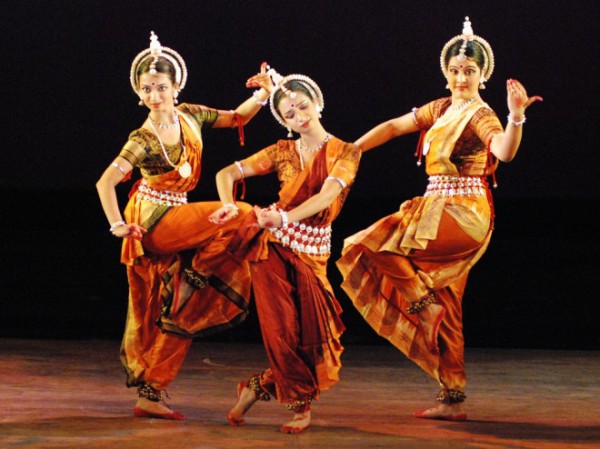 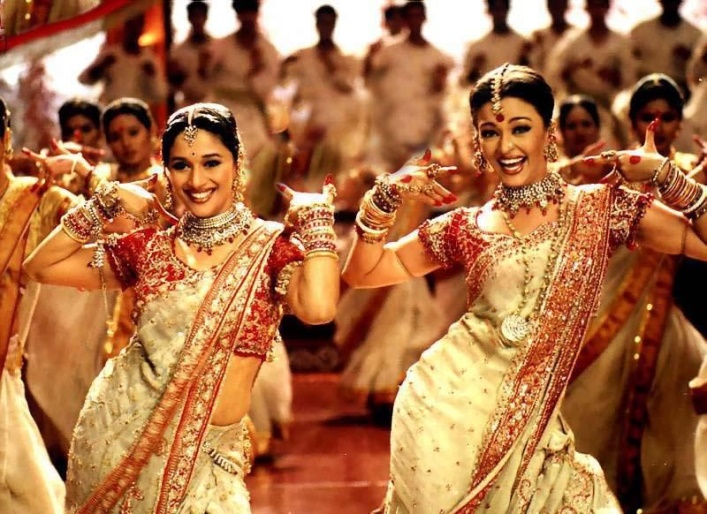 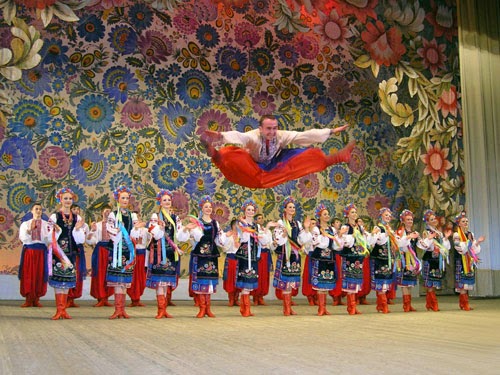 Скарбниця українця
Пригадай, як називається український національний танець. Що ти про нього знаєш?
Прочитай текст, щоб перевірити свою думку
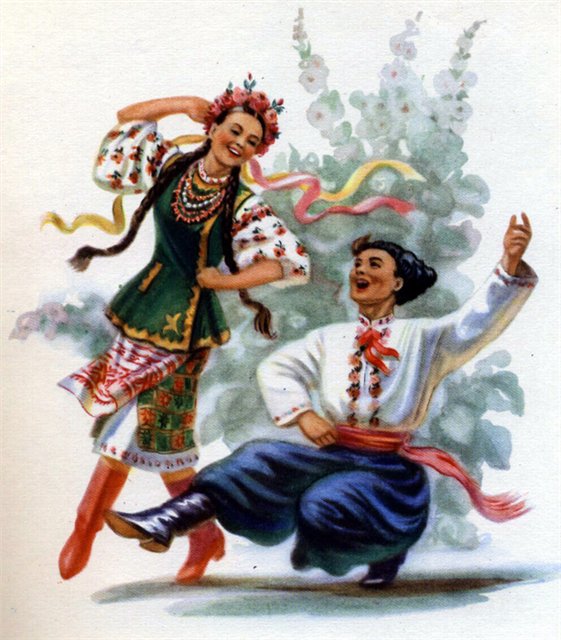 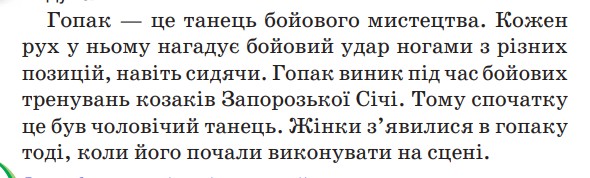 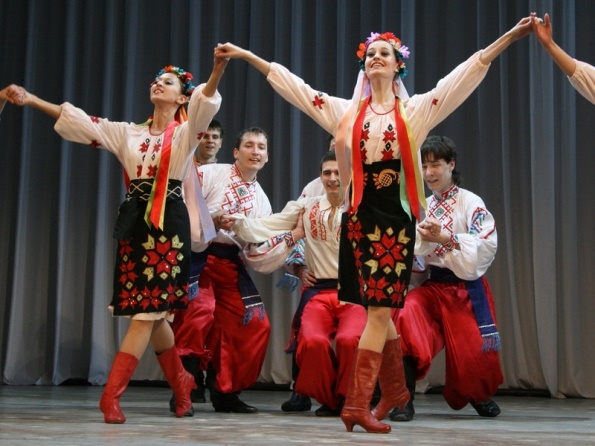 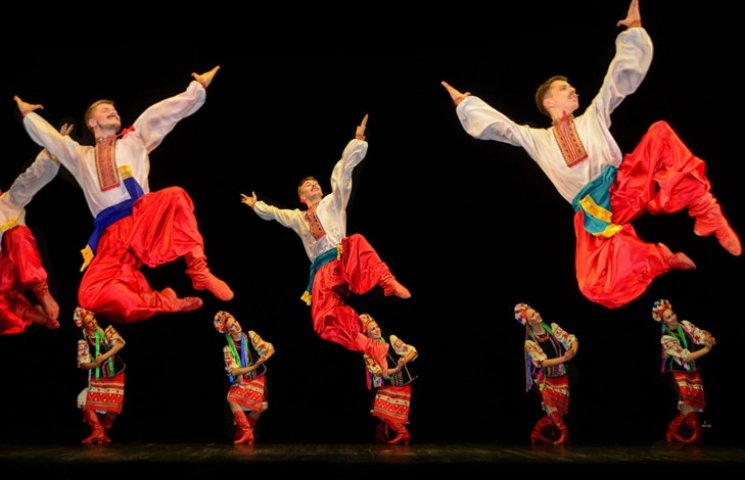 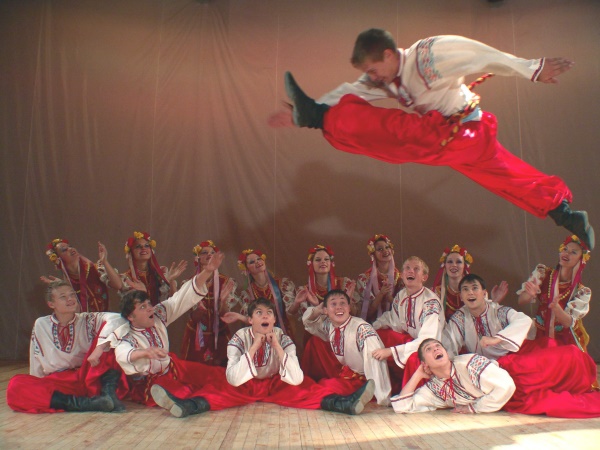 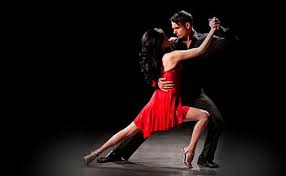 Творча робота
Розглянь світлини. Чи знаєш, які танці на них зображено? Які ще танці знаєш? Можеш скористатися довідкою.
Довідка: вальс, гопак, хіп-хоп, ча-ча-ча, танго.
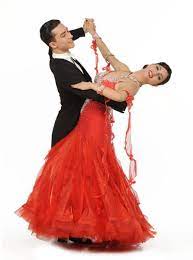 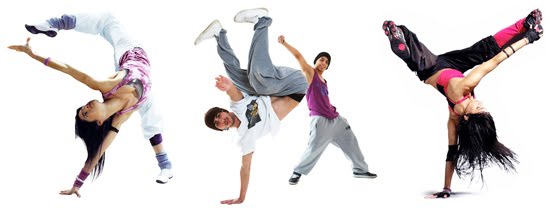 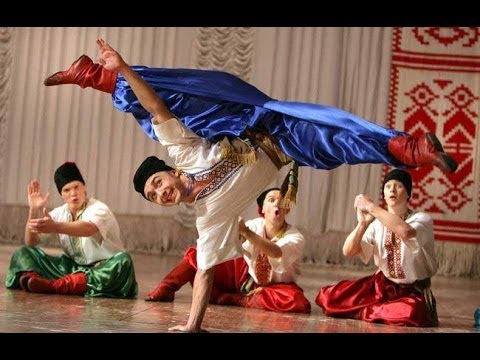 Як ти ставишся до танців? Який танець ти  вмієш танцювати або тобі хотілося б навчитися? 
Напиши за цими запитаннями текст (3-4 речення)
Списування із завданням
Проводиться, готуються, сподіваються, починається, відбуваються.
Прочитай  повідомлення. Про що ти з нього  дізнаєшся вперше? Спиши текст. Постав дієслова, що в дужках,  у теперішньому часі?
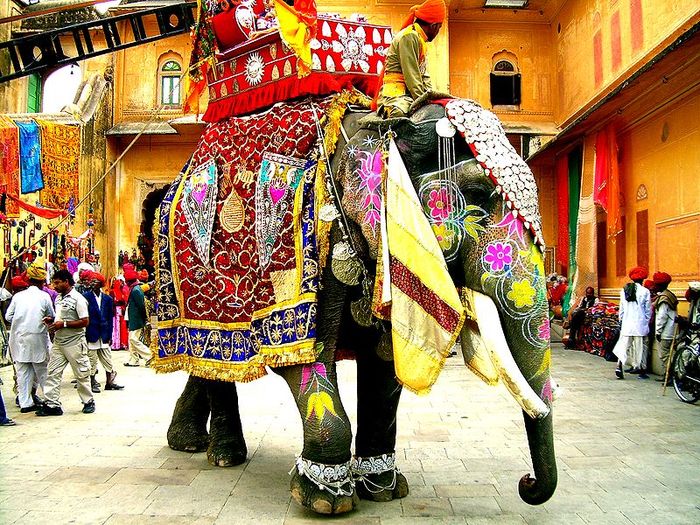 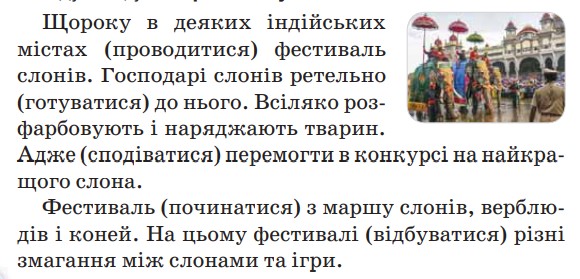 Домашнє завдання
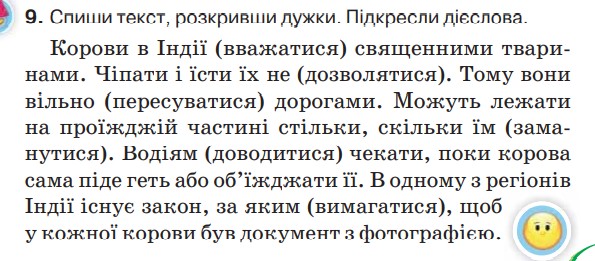 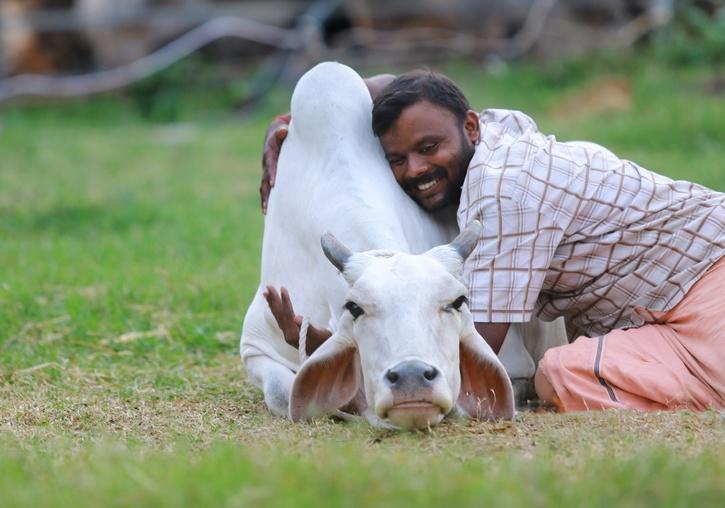 Підсумок уроку
Рефлексія. Вправа «Дієслово»
— Якою країною подоржували на уроці? Що тебе в ній зацікавило?
— З якою частиною мови ми сьогодні працювали на уроці? 
— Що вона означає? На які питання відповідає?
Прорефлексуй свою роботу на уроці одним дієсловом. Якщо важко підібрати своє дієслово, можеш використати одне із запропонованих.
— З якою частиною мови  пов’язане в мовленні дієслово?
— Як змінюються дієслова? 
— Яким членом речення частіше буває?
— Що є початковою формою дієслова? 
— Як визначити неозначену форму дієслова?
— Чим відрізняється однина дієслова від множини?
— Як визначити час дієслова?
— Який алгоритм написання ненаголошеного закінчення дієслів теперішнього і майбутнього часу?
— Як вимовляємо і пишемо дієслова на -ться, -шся.
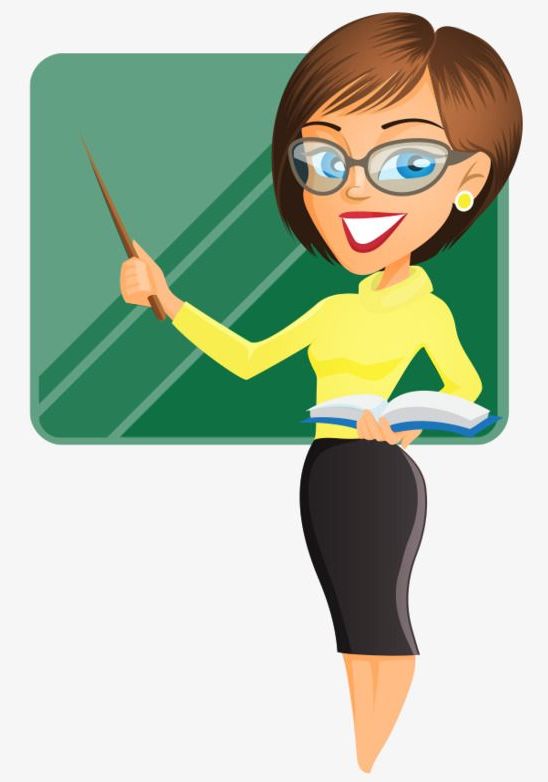 Намагався/лася
Зрозумів/ла
Працював/ла
Запам’ятав/ла
Отримав/ла
Навчився/лася
Зацікавився/лась
сидів/ла